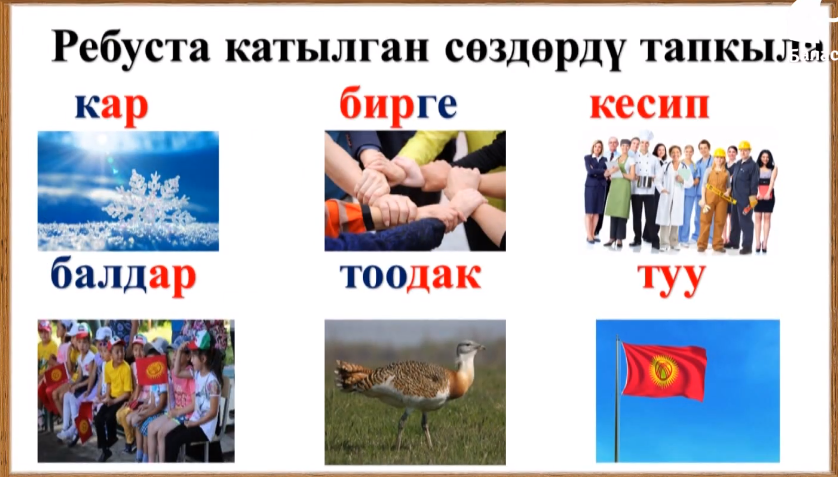 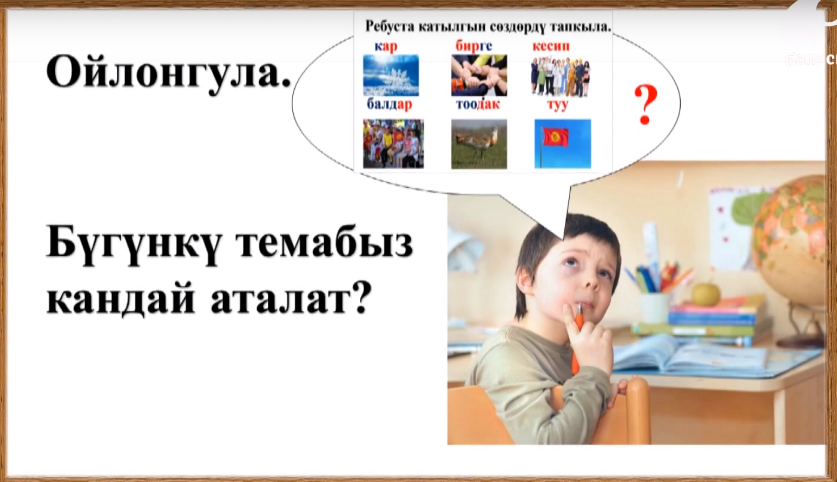 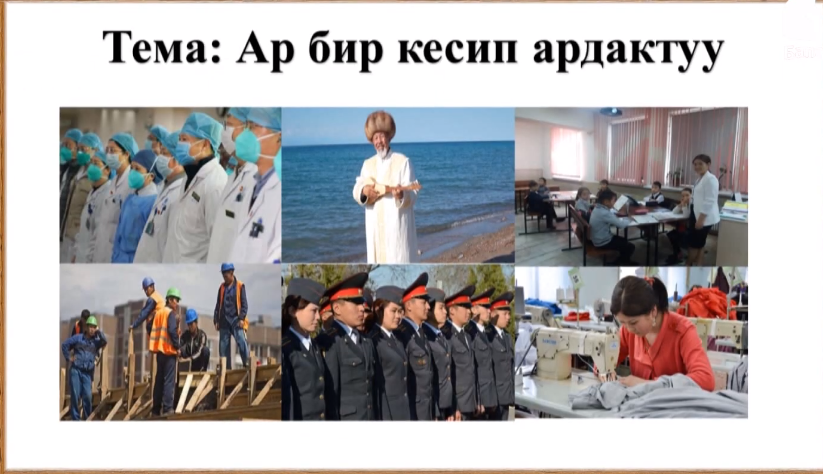 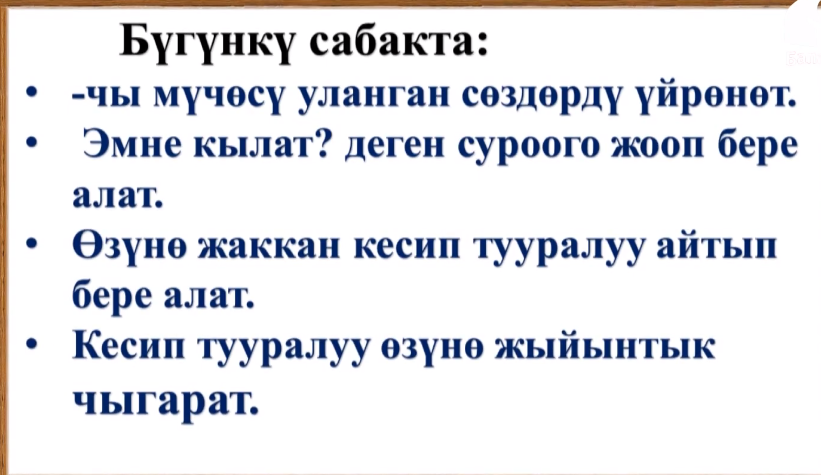 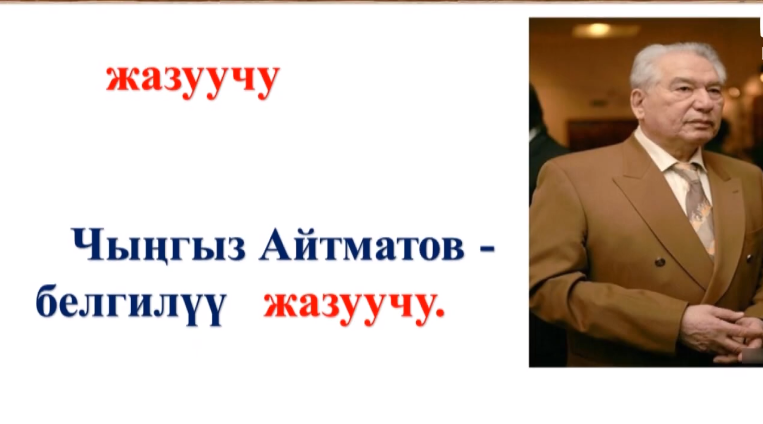 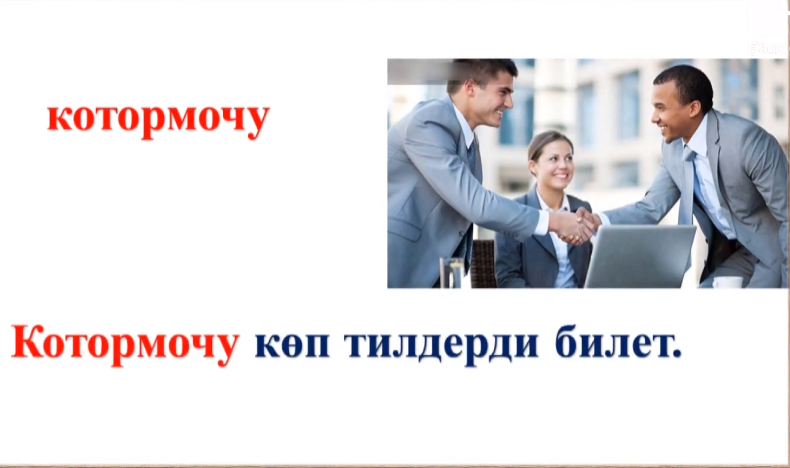 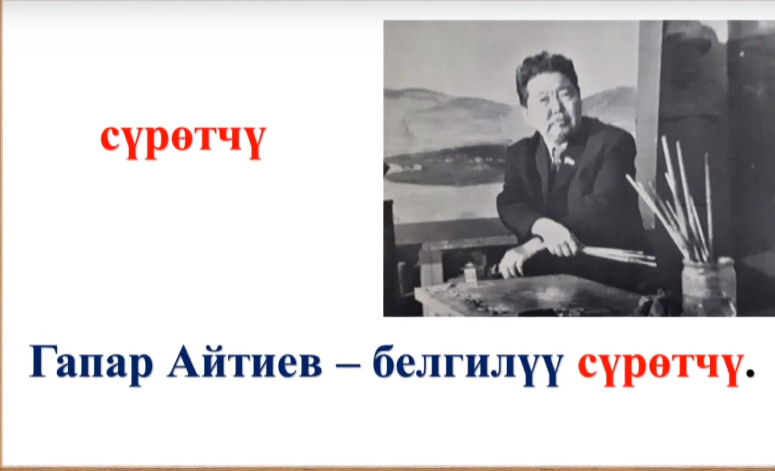 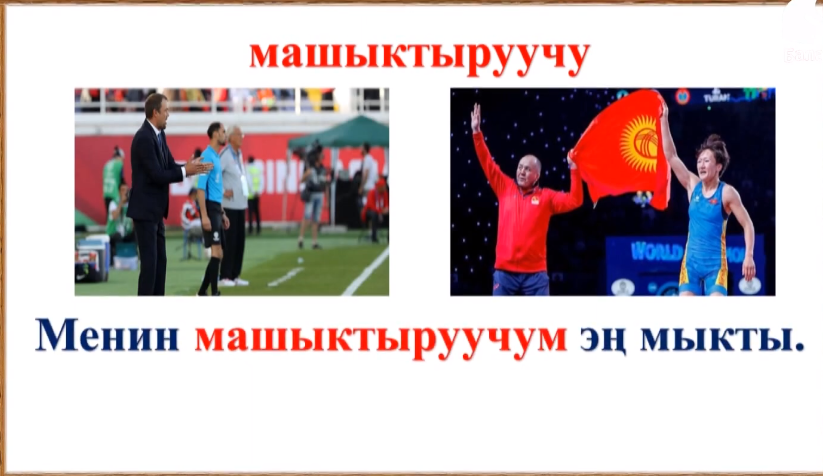 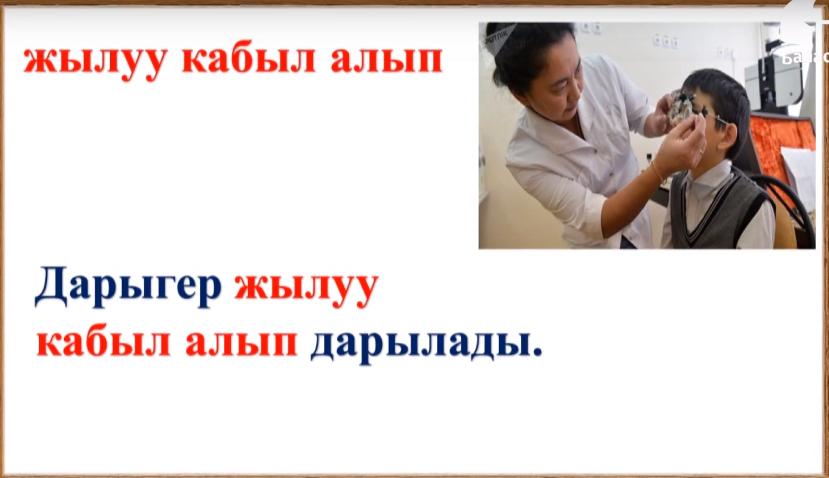 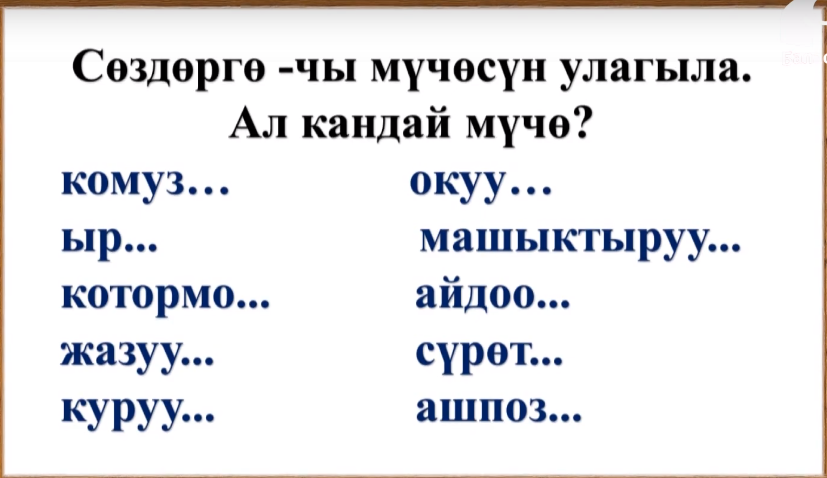 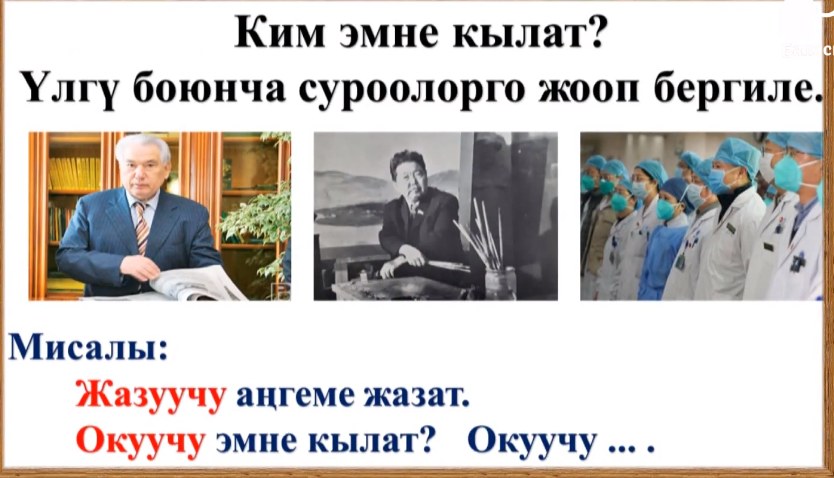 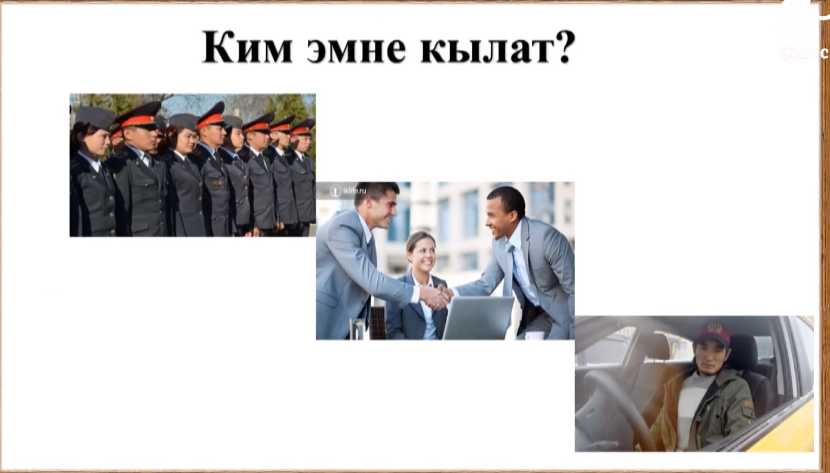 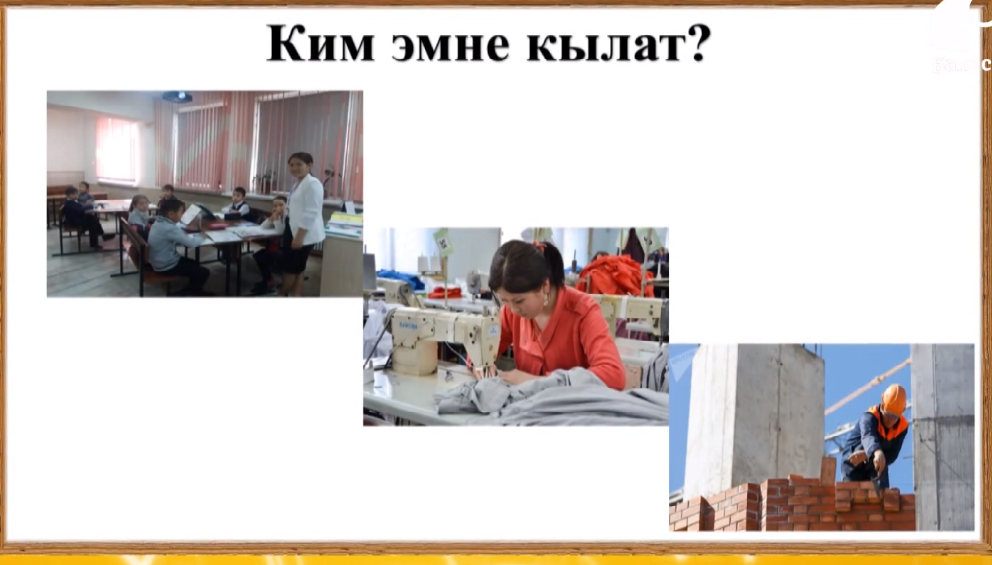 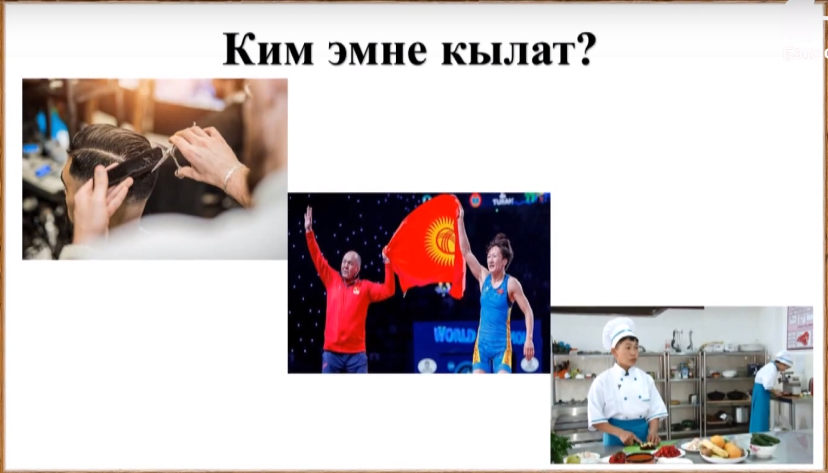 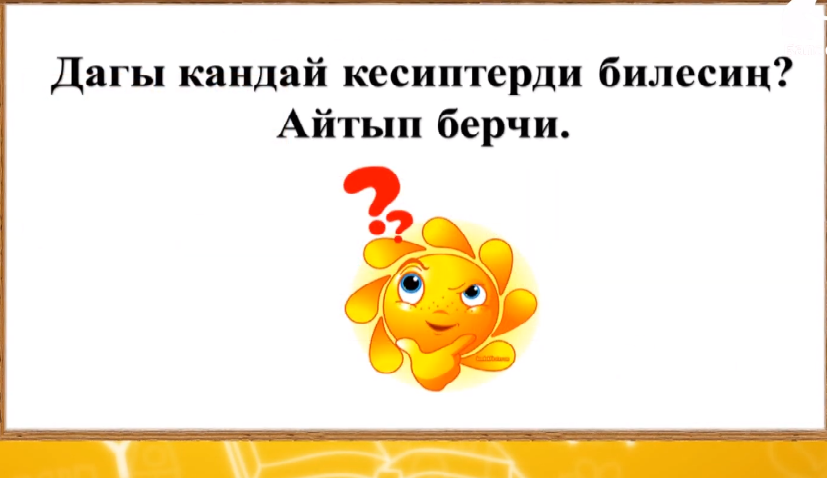 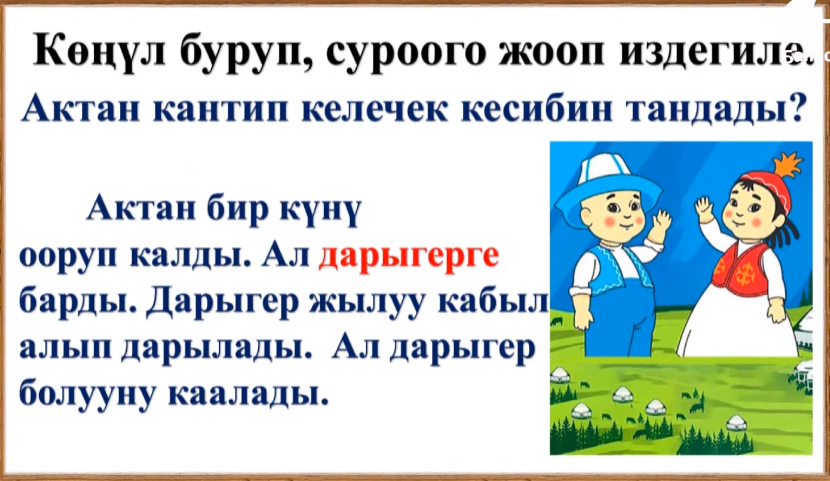 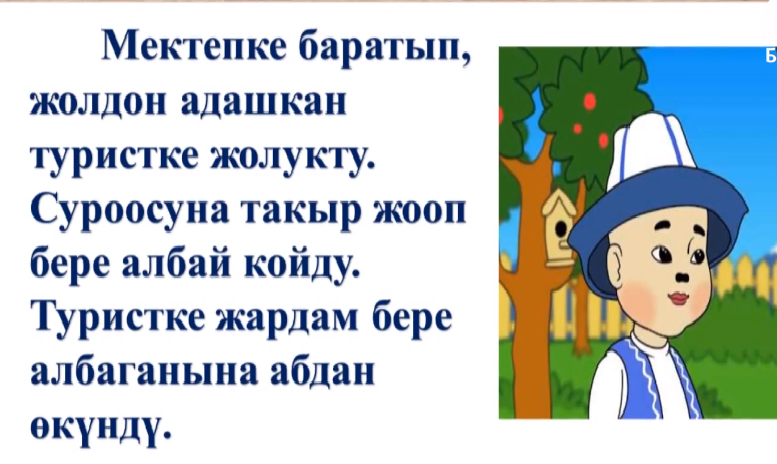 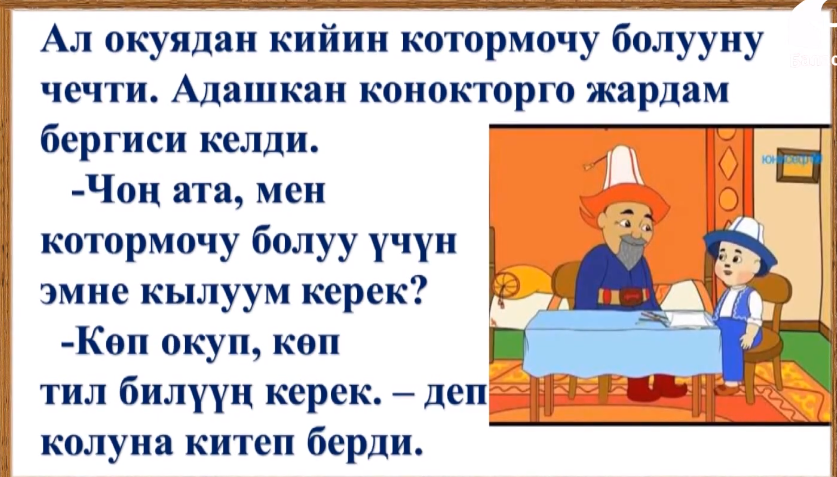 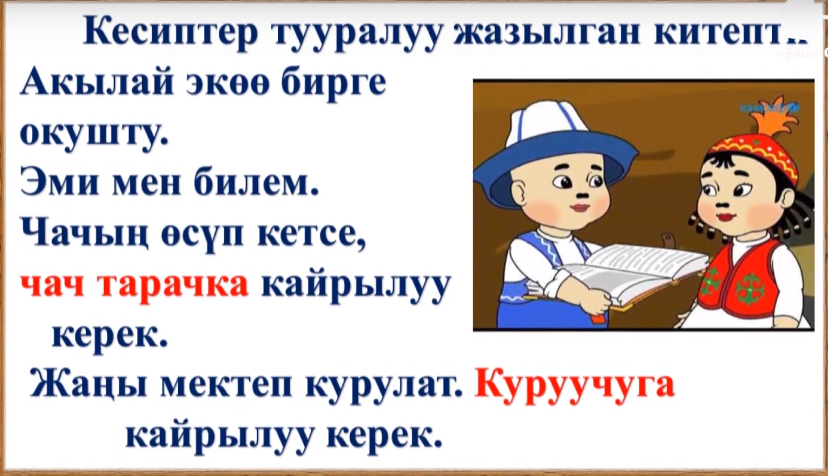 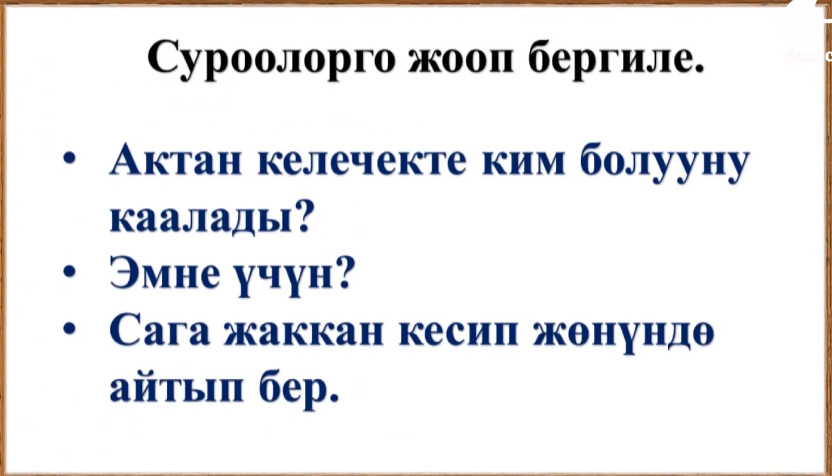 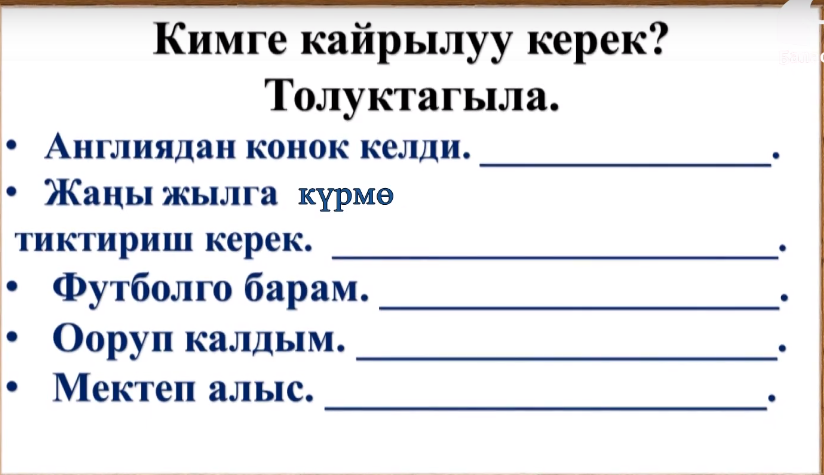 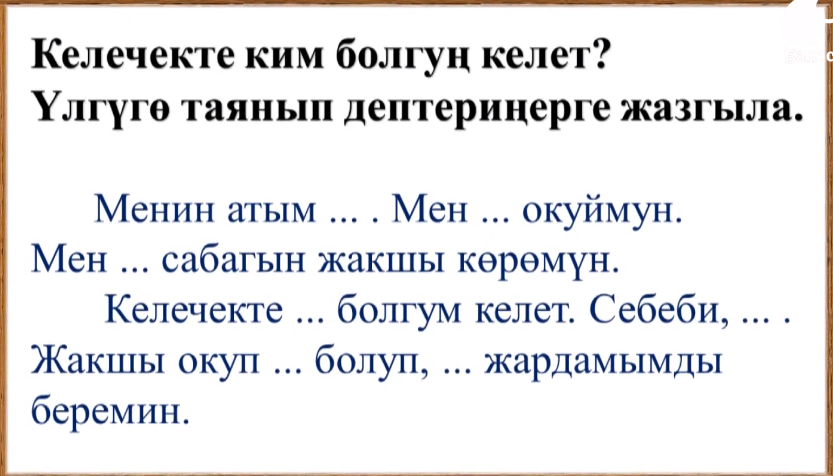 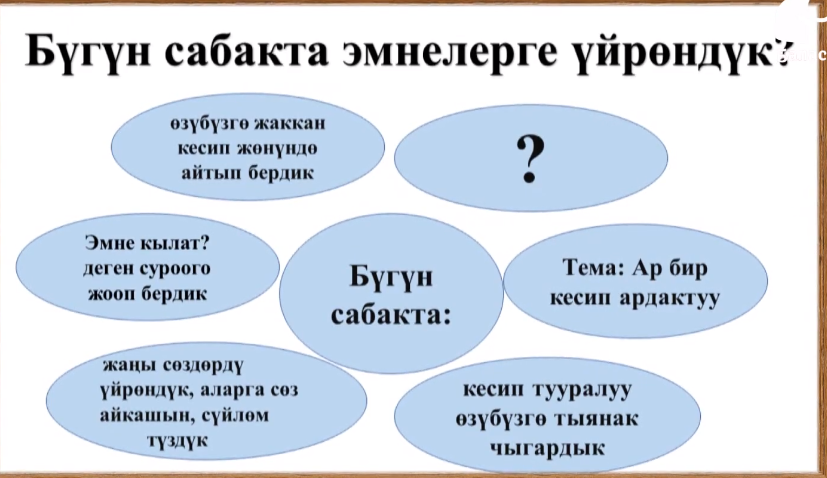 Үйгө тапшырма:Окуу китеби 16-бет 6- көнүгүүнү жазгыла